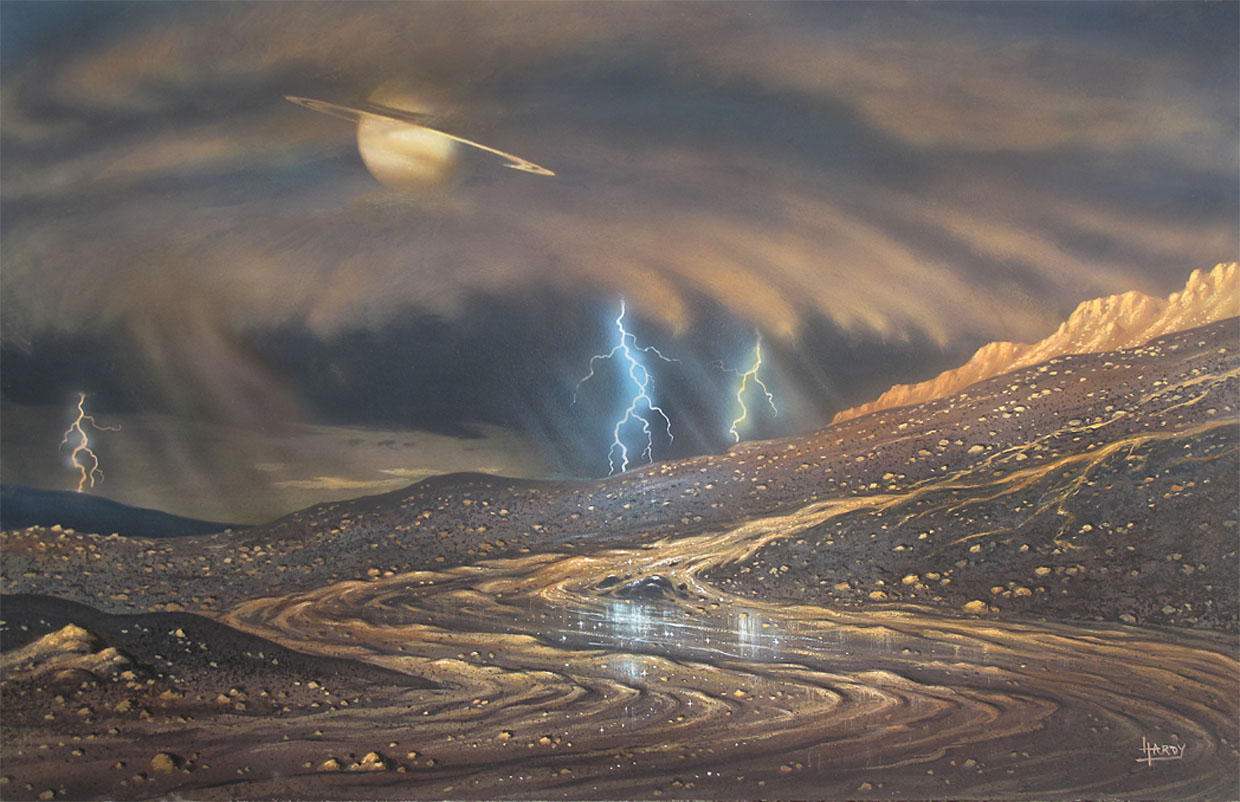 The HITRAN Molecular Database
Laurence S. Rothman
Iouli E. Gordon
Atomic & Molecular Physics Division
Harvard-Smithsonian Center for Astrophysics
ICAMDATA-8
1-4 October 2012
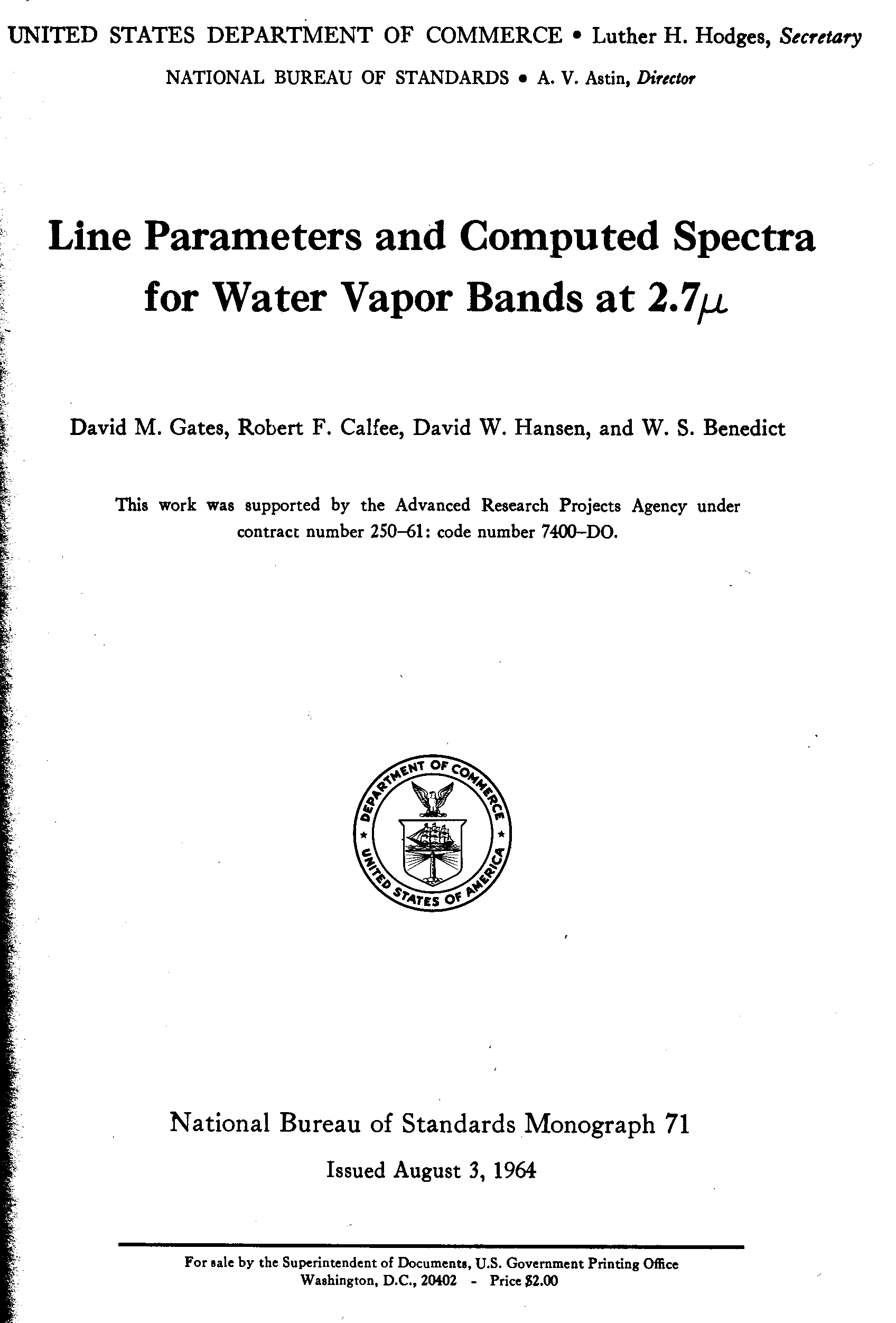 Proto-HITRAN
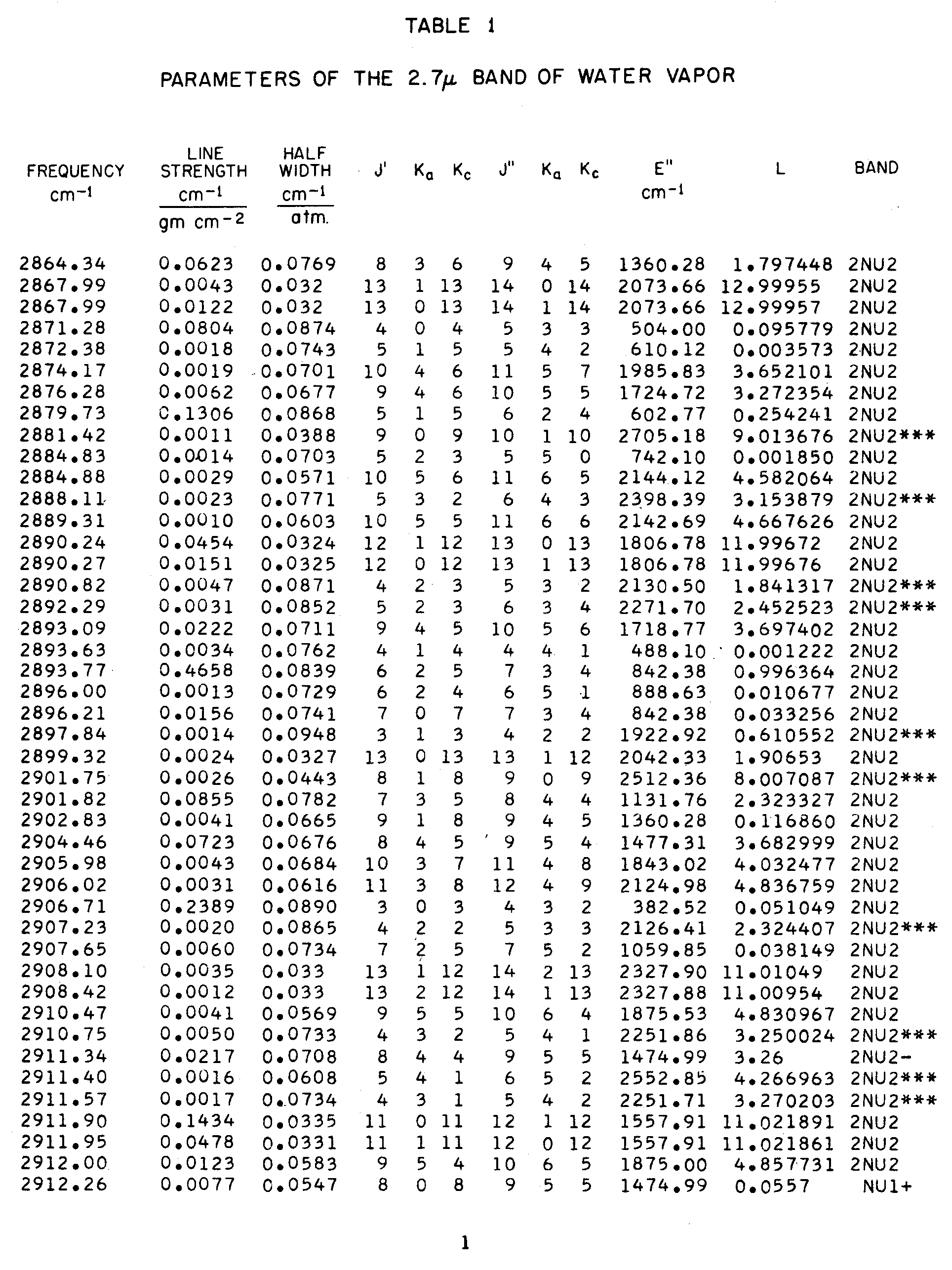 2
JavaHAWKS Software Installers and Documentation
Level 1
Level 2
Level 3
File Structure of HITRAN Compilation
HITRAN
(line-transition parameters)
IR
Cross-sections
UV
Line
Coupling
CO2 data
Aerosol
Refractive Indices
Global Data Files, Tables, and References
Line-by-line
Cross-sections
Molecule-
by-molecule
Supplemental
Supplemental
Alternate
3
HITRAN Line-by-line Parameters
160-character total
4
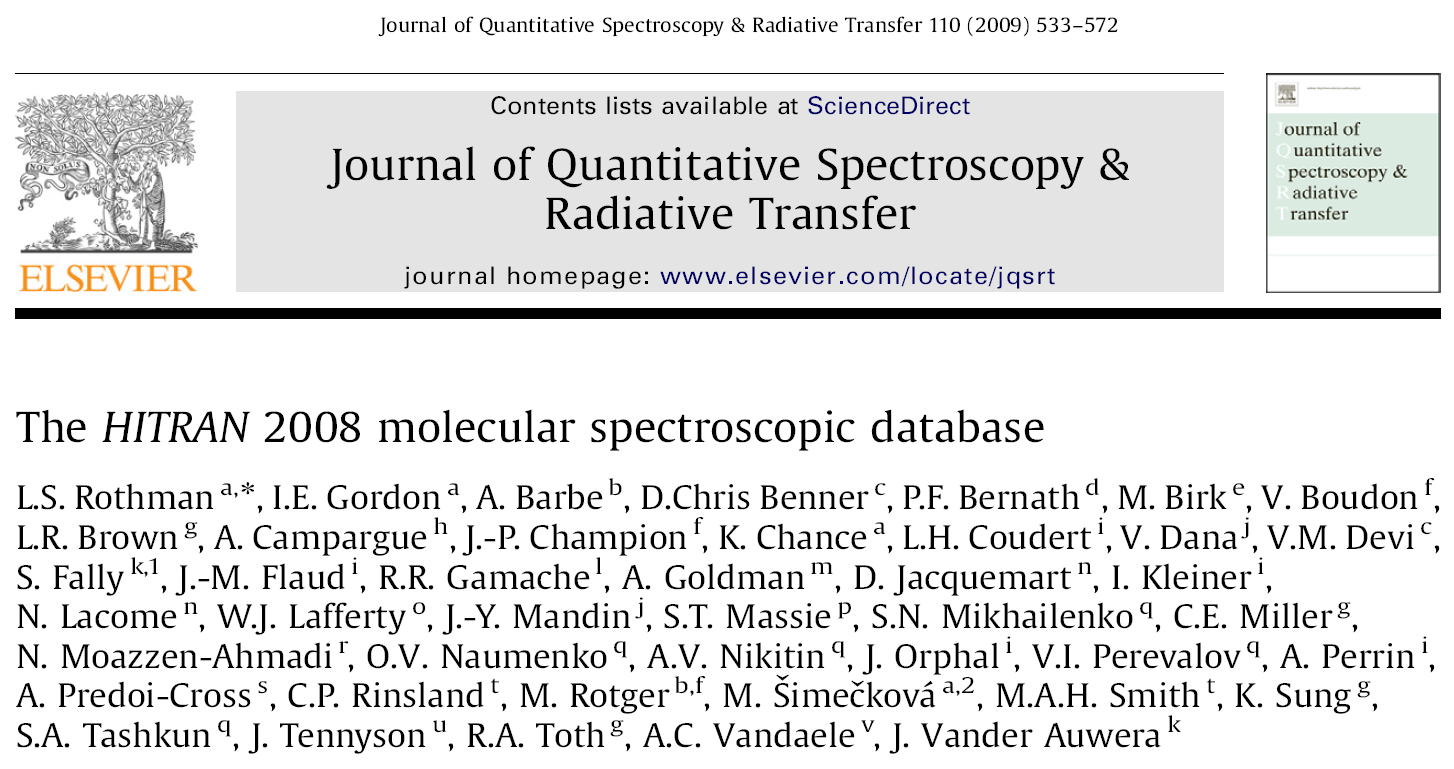 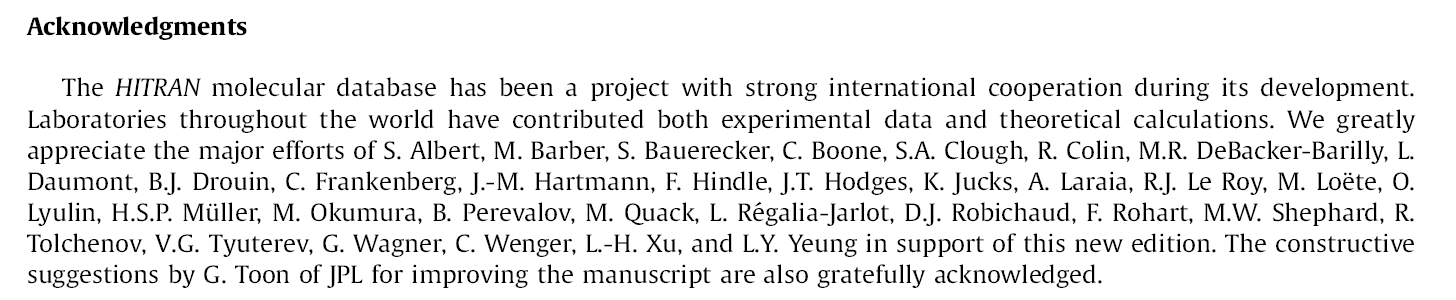 5
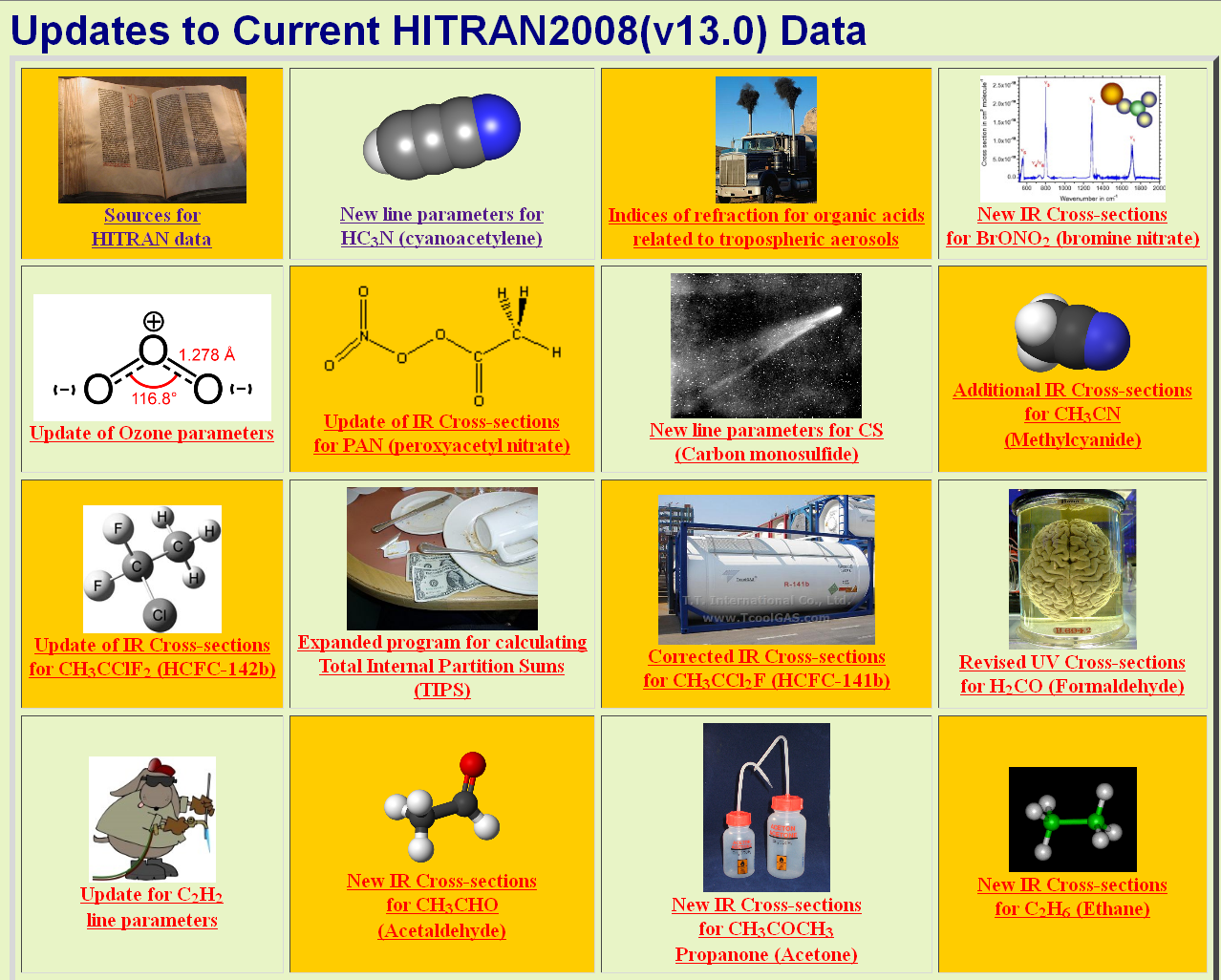 Updates to HITRAN2008 data
(continued)
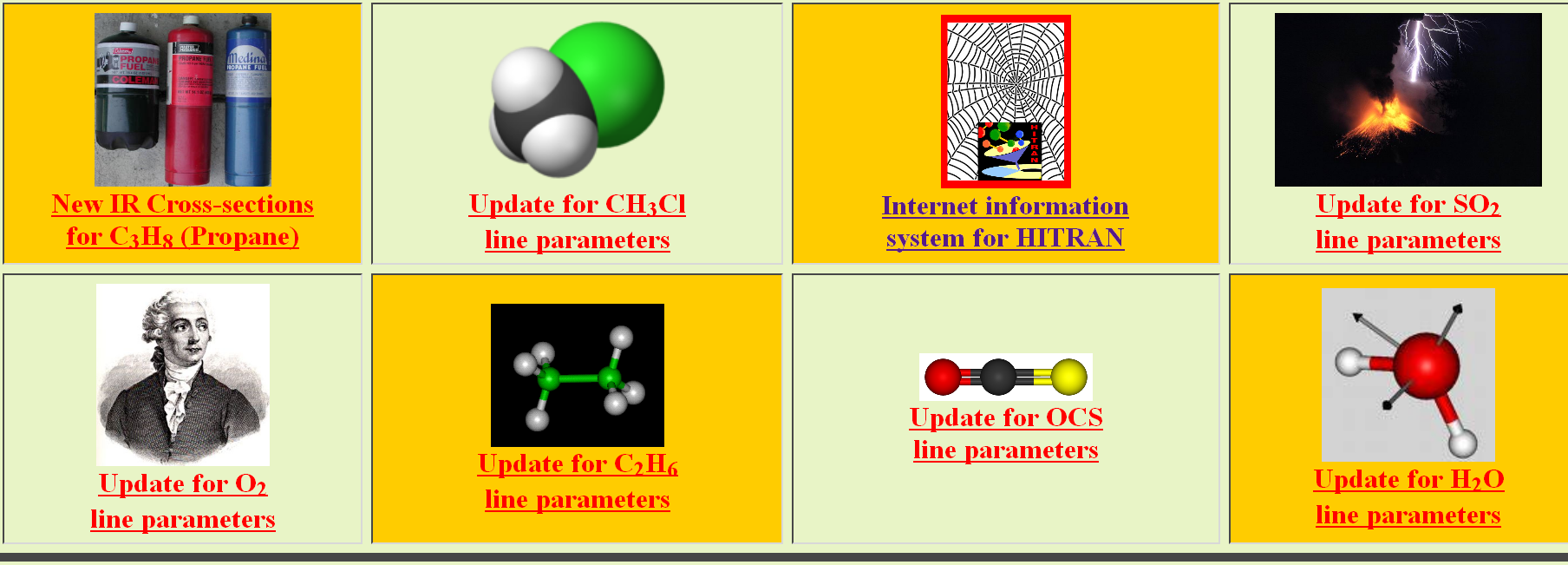 Kitt Peak National Solar Observatory(near Tucson Arizona)
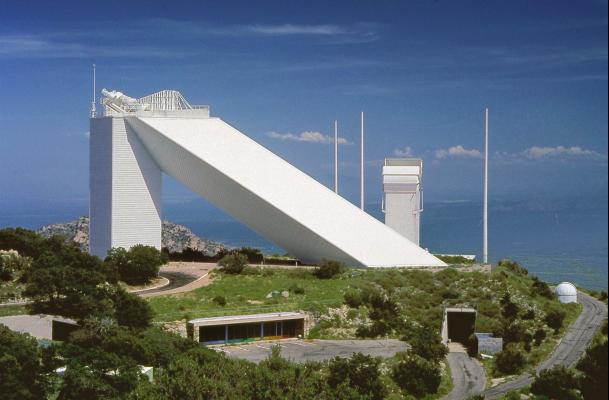 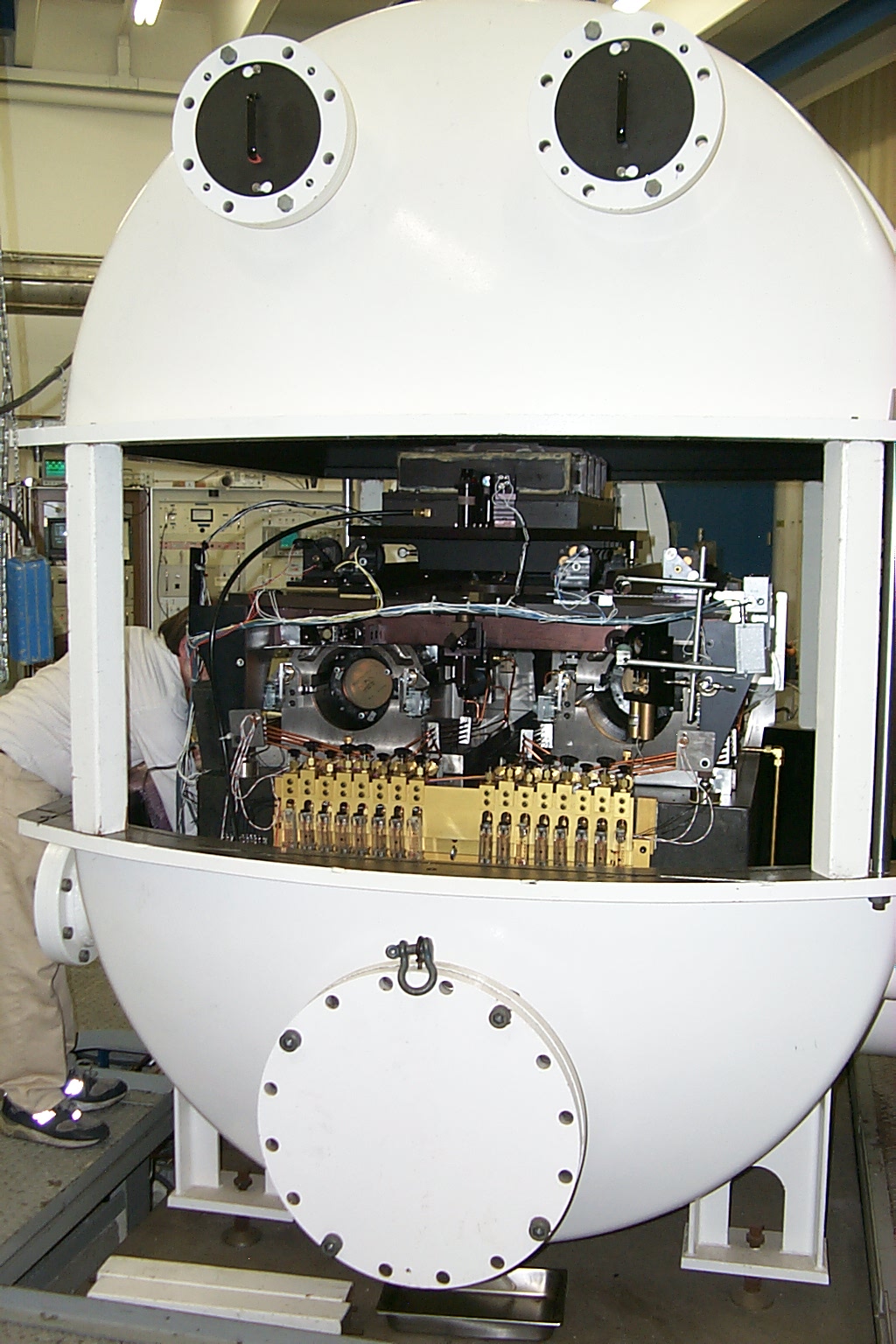 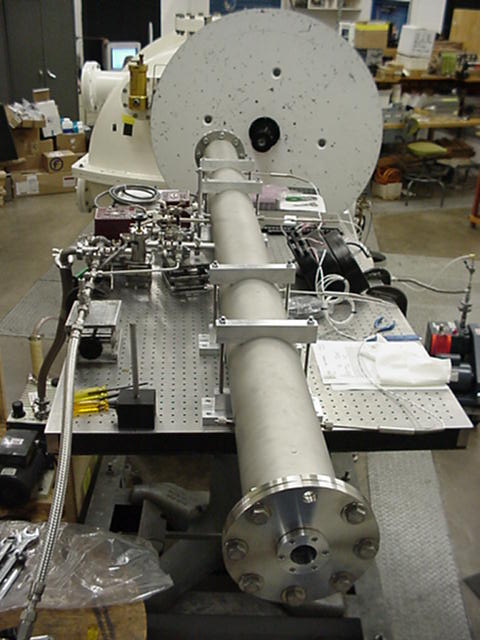 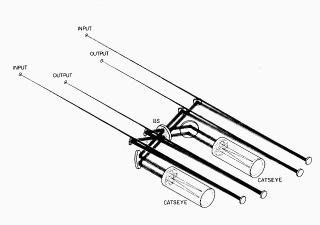 Absorption Cell
Fourier Transform Spectrometer
FTS near Tall Tower in Park Falls WI
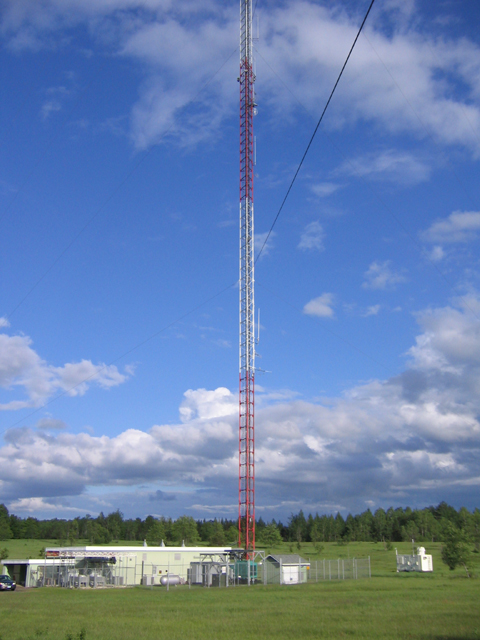 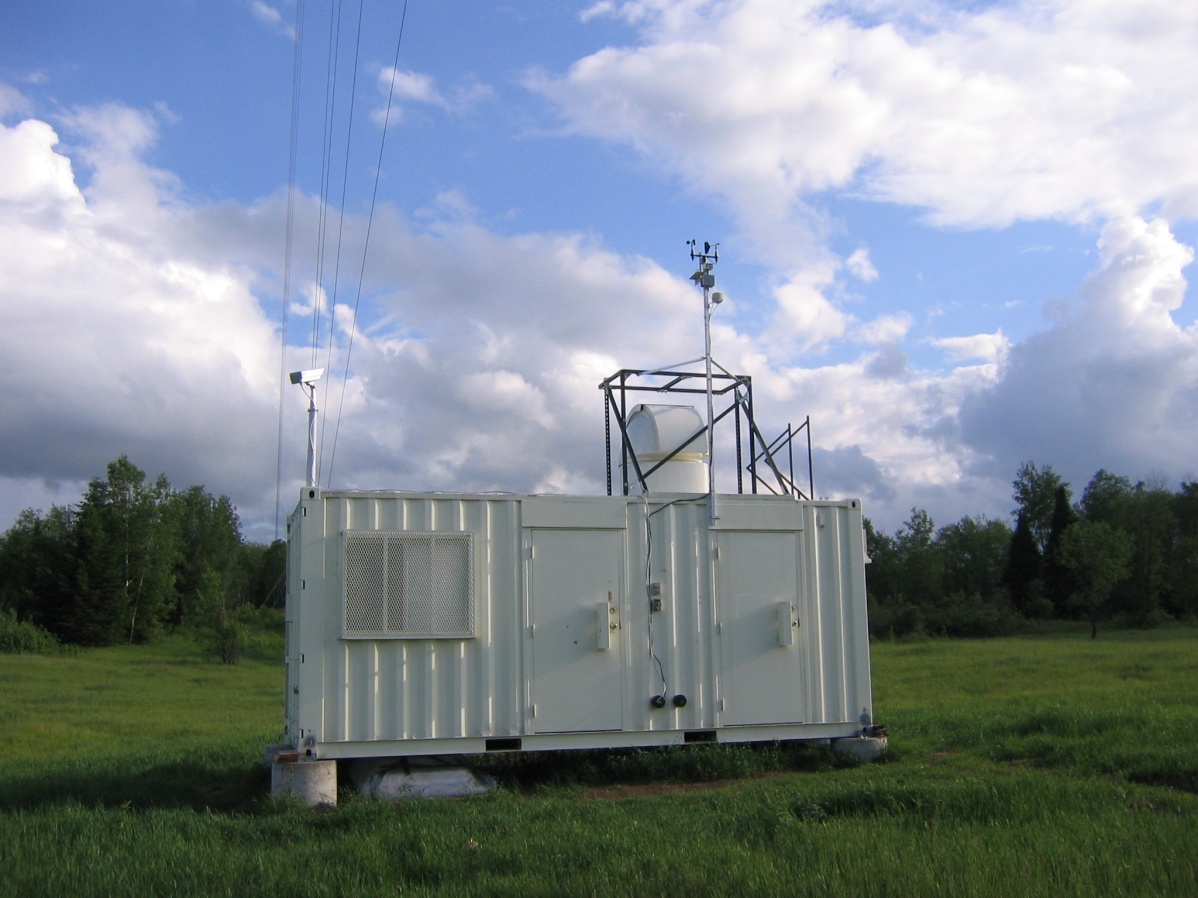 447-m WLEF tower
Total Column Carbon Observing Network (TCCON)
Comparison between HITRAN and Ground-based FTS observations for Oxygen B-band
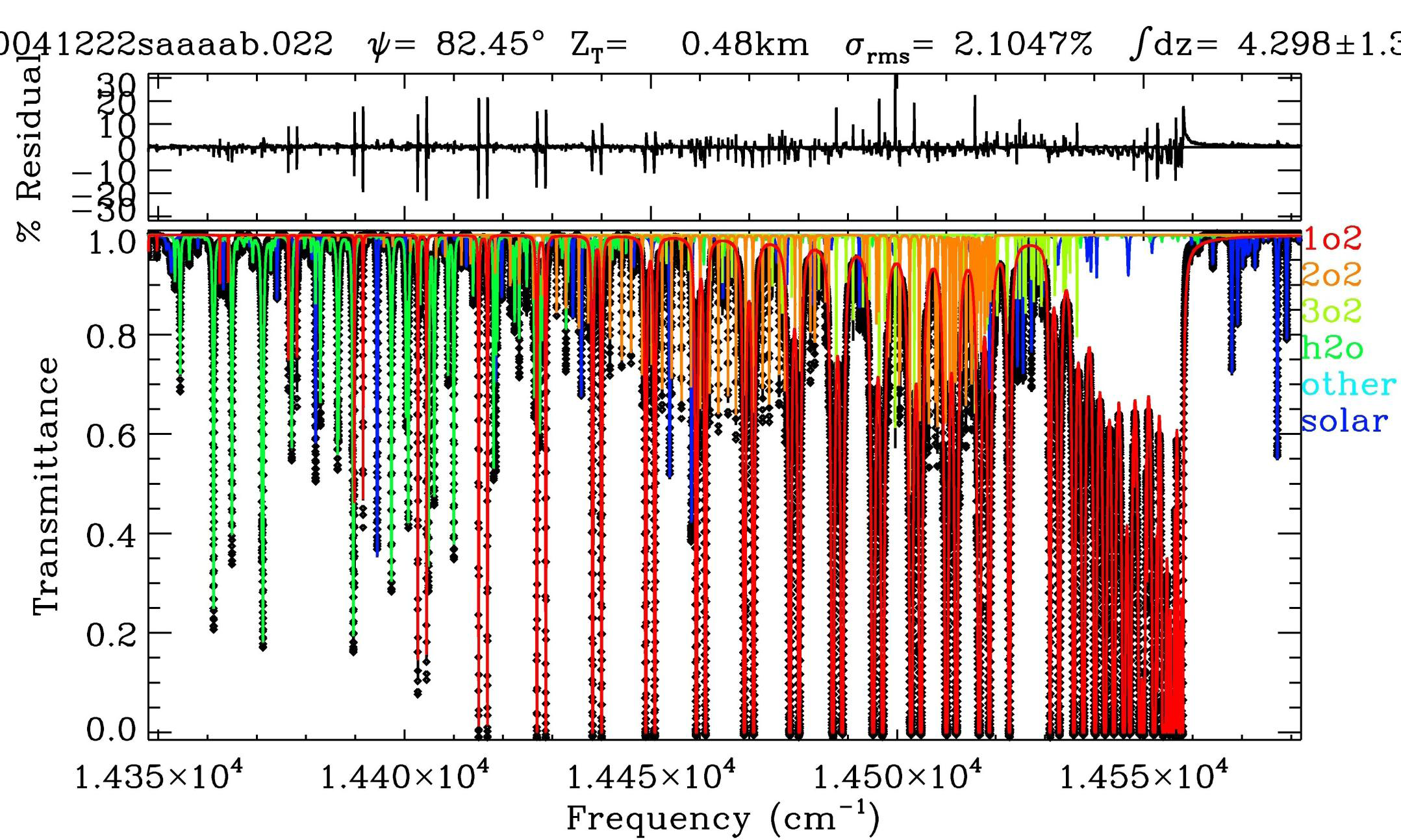 Experiment by G. Toon,
at Wisconsin tower site
Comparison between New Analysis and Ground-based FTS observations for Oxygen B-band
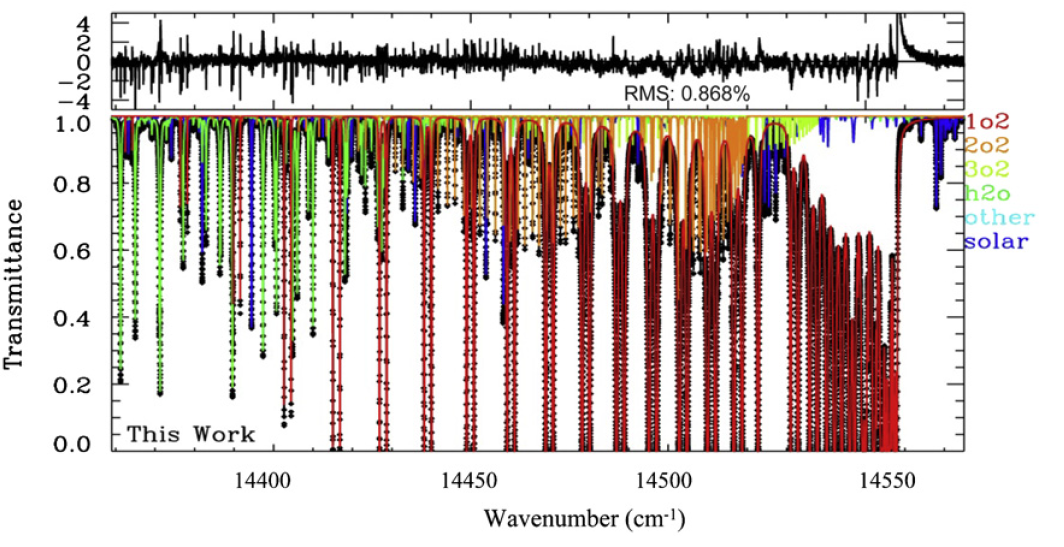 Spectroscopic parameters of the v = 1 and 2 levels
of the b1Σg+ state of 16O2
a. Albritton DL, Harrop WJ, Schmeltekopf AL, Zare RN, J Mol Spectrosc 1973;46:103-18
b. Cheah S-L, Lee Y-P, Ogilvie JF, JQSRT 2000;64:467-82
c. Phillips AJ, Peters F, Hamilton PA, J Mol Spectrosc 1997;184:162-6
d. Naus H, Navaian K, Ubachs W, Spectrochimica Acta Part A 1999;55:1255-62
Water Vapor (H2O)
► Relax intensity cutoff. For lines for which accurate measurements are not available, take the differences in experimentally known energy levels supplemented with ab initio intensities. 
► Intensities in the 4500-5000 cm-1 region. Incorporating ab initio calculations of Lodi et al (University College London).
► Intensities in the 8000-9000 cm-1 region. Adopting measurements of Oudot et al, J Mol Spectrosc 262, 22-29 (2010).
► Line-shape parameters. Include new measurements into line shape algorithm; correct the CRB-calculated widths, shifts and temperature dependences of narrow lines as suggested in Ma, Tipping, Gamache, "Uncertainties associated with theoretically calculated N2-broadened half-widths of H2O lines," Mol Phys 108, 2225-2252 (2010).
► Assignments of unidentified water lines.
Carbon Dioxide (CO2)
► Update DND calculations. Replace with validated new experimental values or with CDSD calculations (Institute of Atmospheric Optics, Tomsk). 
► Include newest experimental results. For example, work of Perevalov et al, IAO.
► Multispectrum fit. Evaluate applicability of work for OCO-2 (NASA Langley and JPL).
► Line-shape parameters. Change broadening parameters for J > 50 (Lamouroux et al, JQSRT (2012)); Use algorithm developed by Hartmann et al, JQSRT (2009) for unmeasured shifts; extend line-mixing work of Lamouroux et al, JQSRT (2010) to entire carbon-dioxide line list.
Methane (CH4)
Many, many recent theoretical and experimental works by the groups at Grenoble, Reims, Dijon, JPL, NASA Langley...
► 1.26 - 1.71 µm region. Extensive cavity ring down experiments by Campargue et al (Grenoble). 
► 2 µm region. For example, octad region work of Daumont et al (Reims).
► 0.89 µm region. Work of Benner et al, unpublished. 
► Deuterated species. Collaboration between University of Burgundy and IAO.
► Line-shape parameters. New broadening parameters by Smith et al, JQSRT (2010 and 2011).
Oxygen (O2)
► A band. Adapt line lists from work of Long et al, JQSRT (2010 and 2011). 
► B-, γ-, and associated hot bands. SAO collaboration with Geoff Toon (JQSRT (2011)).
► Microwave region. Revision of line-shape parameters, Gordon, SAO
► 1.27 µm region. Collaborative effort of SAO, JPL, and Grenoble.
Improvements and Enhancements to the Compilation being considered
►More temperature-pressure sets of cross-sections (IR and UV)
►Improved database structure (VAMDC paradigm)
►High-temperature parameters (HITEMP)
►Molecules for astrophysics applications
►Refined line-shape parameters
►Additional line-mixing algorithms
►Collision-Induced Absorption bands
18
Collision Induced Absorption (CIA)
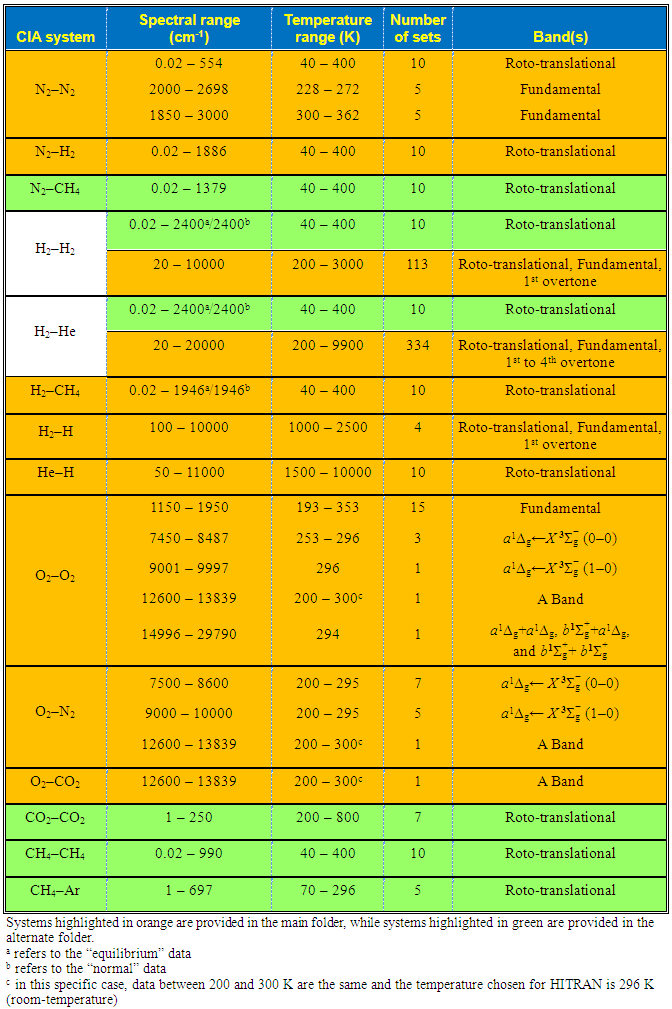 “New section of the HITRAN database: Collision-Induced Absorption (CIA),” C. Richard, et al, JQSRT 113, 1276-85 (2012).
New Molecules Added to HITRAN
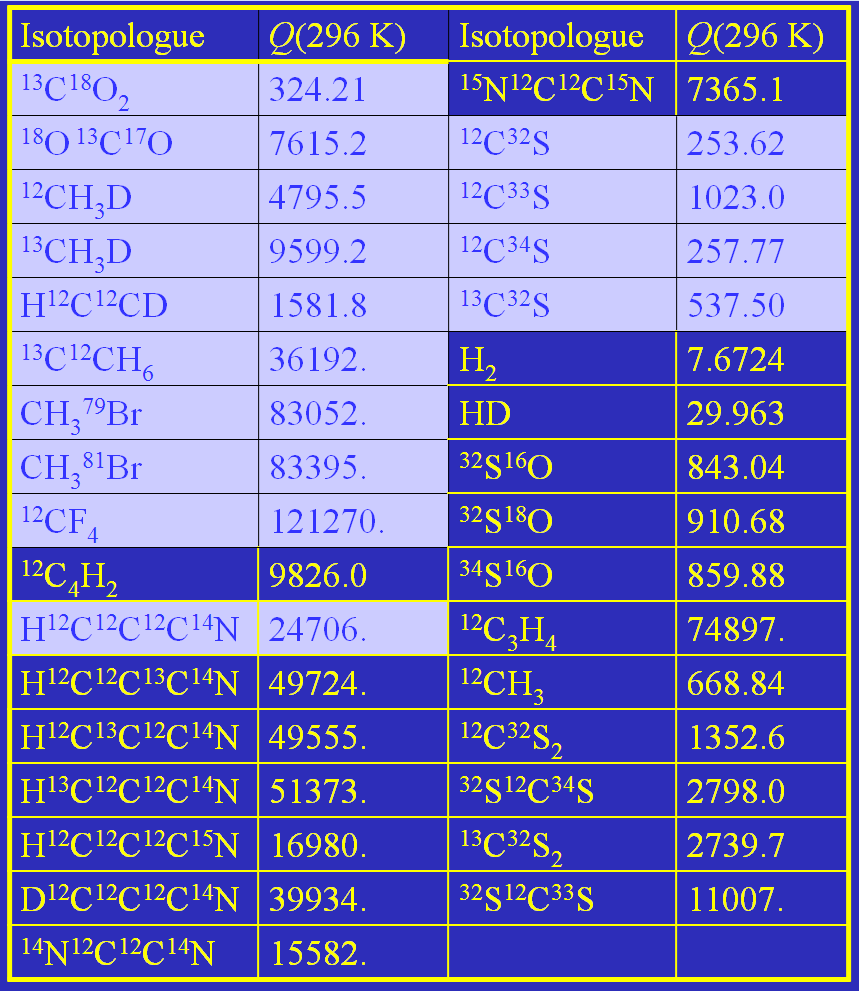 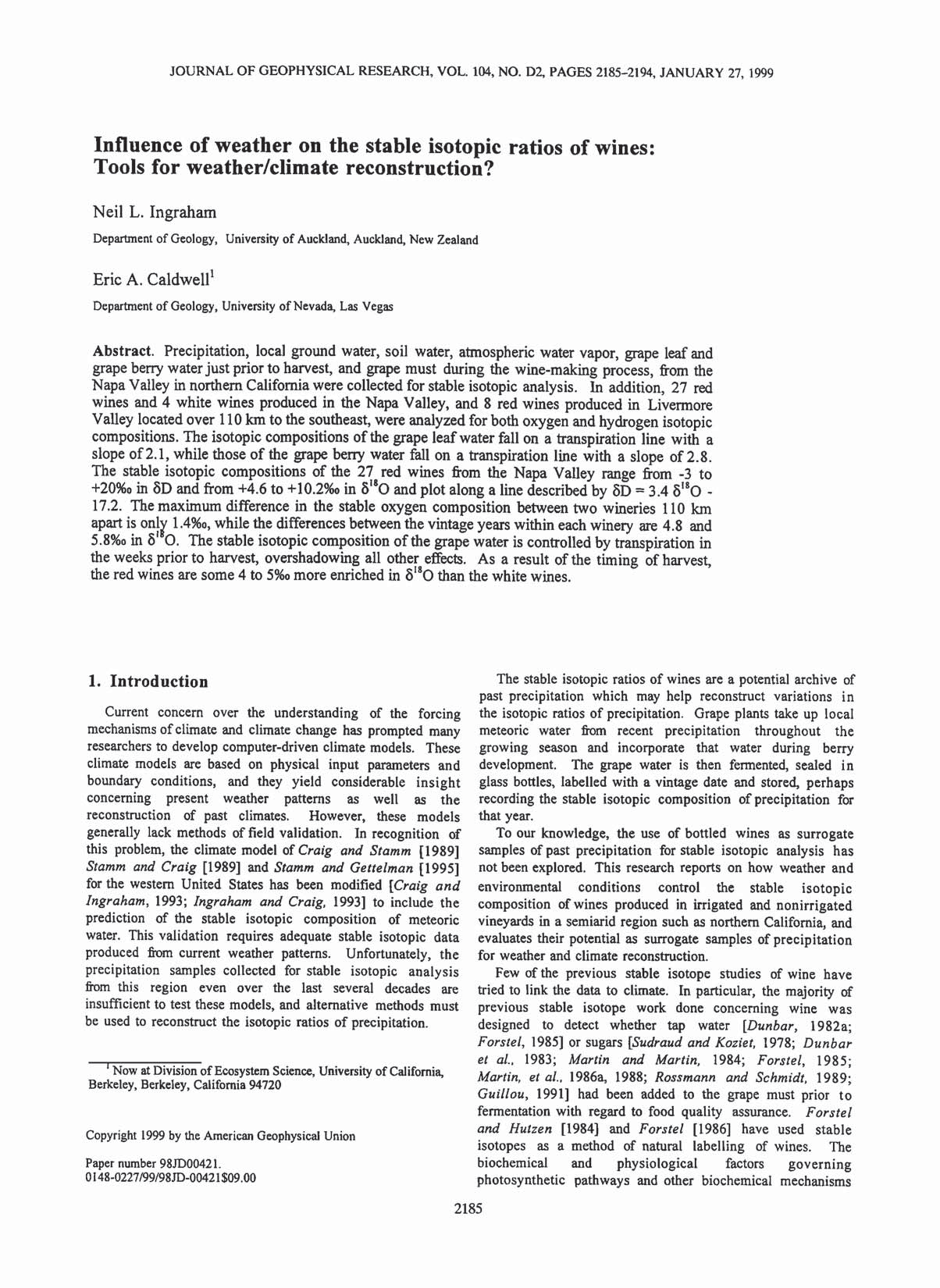 Access
web site: 
 	http://cfa.harvard.edu/HITRAN
Gives instructions for accessing compilation (free)
 Updates
- Documentation
- Links to related databases
- HITRAN facts
- Related conferences
22
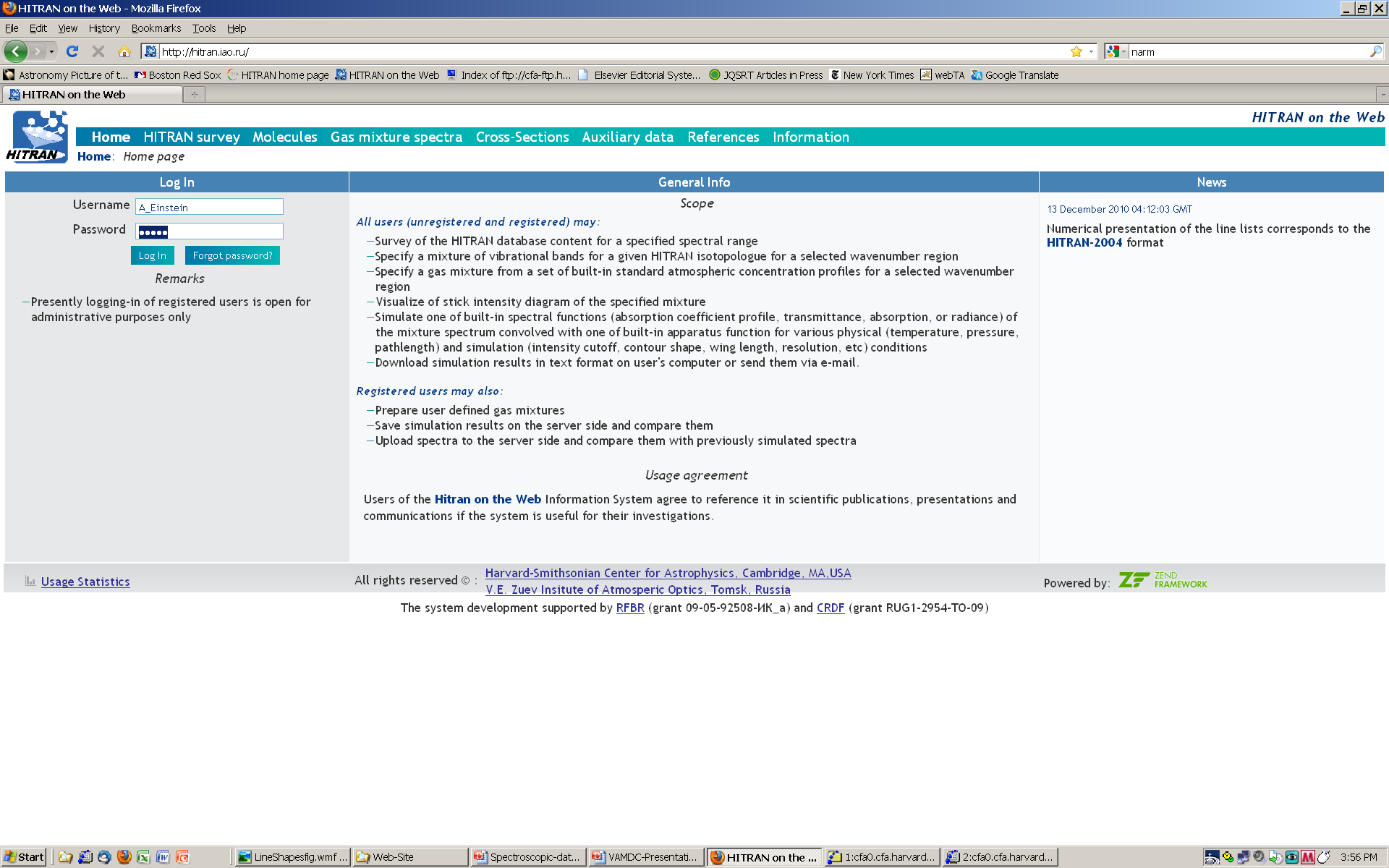 23
A new format for HITRAN
Relational Database
To store the data (tables linked by keys)
SQL to return data (in different formats)
Easy to extend, maintain, and validate
XSAMS
XML Schema for Atoms, Molecules, and Solids
An interoperable standard for the communication of data from different sources
Web interface:
http://vamdc.mssl.ucl.ac.uk/HITRAN/search
24
Acknowledgments
SAO HITRAN team members
Kelly  Chance
Iouli  Gordon
Gang  Li
Cyril  Richard
Cameron Mackie
Huge International Collaborative Effort

International HITRAN Advisory Committee
Funding Support
NASA Earth Observing System
NASA Planetary Atmospheres Program
Cooperative Research Development Foundation
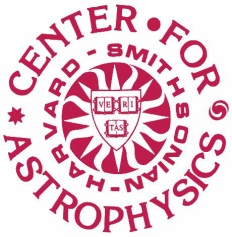 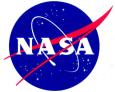 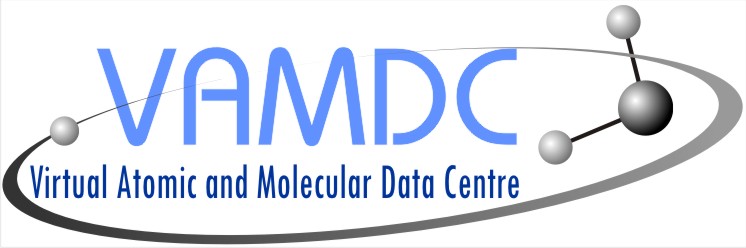 HITRAN International Advisory Committee (2008)
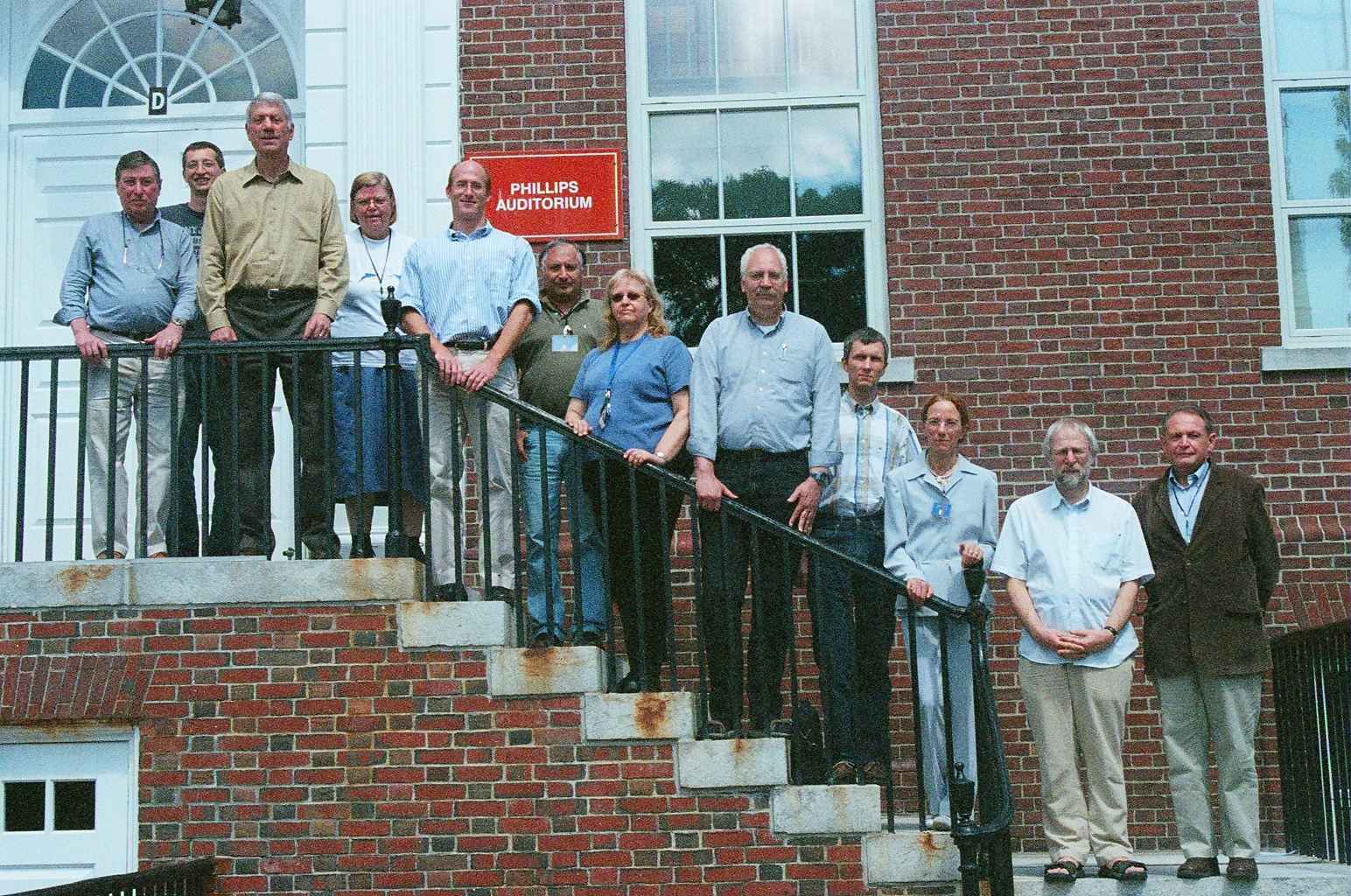 26
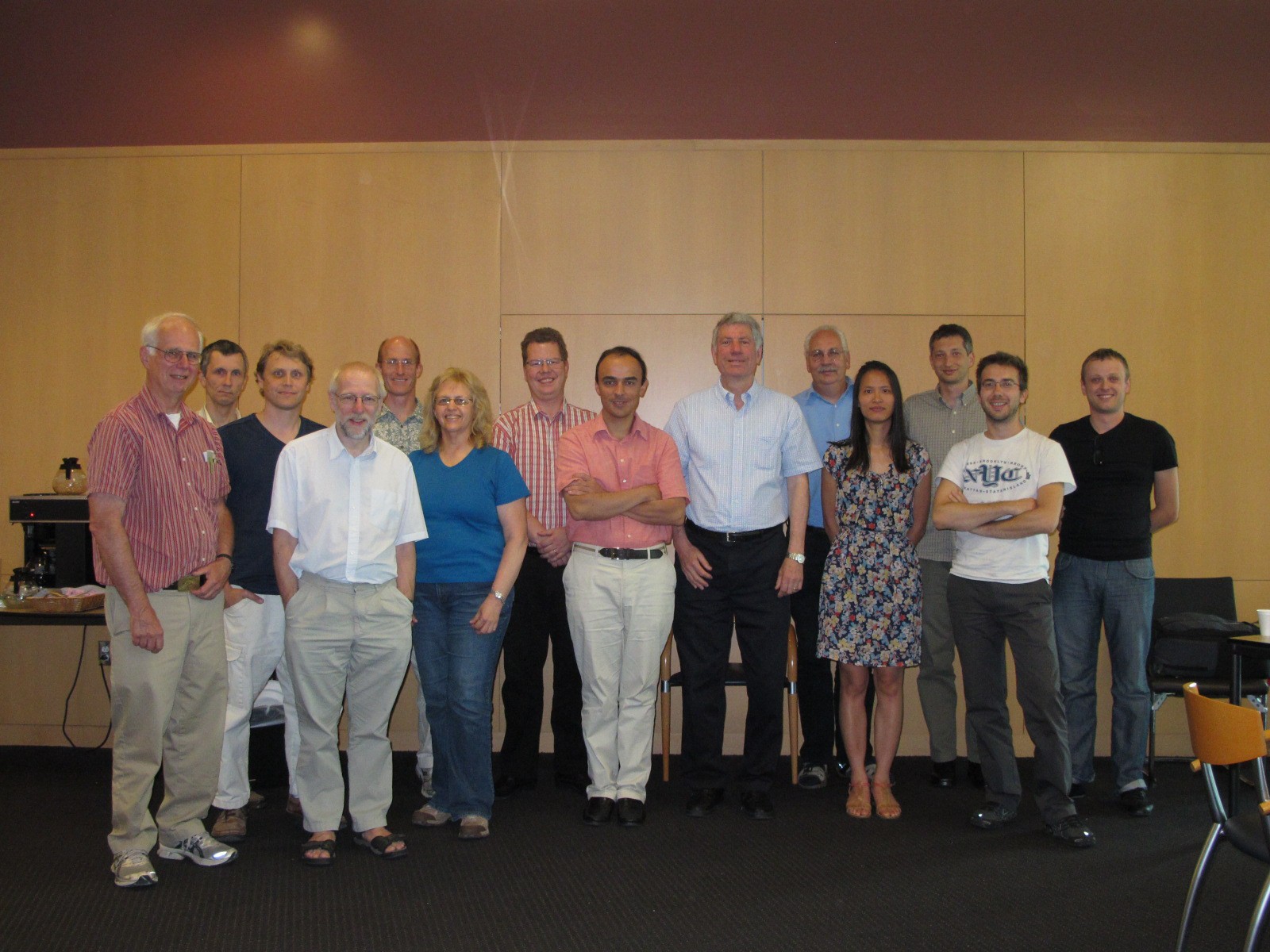 HITRAN International Advisory Committee (2011)
27